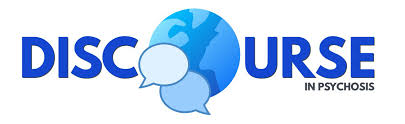 Computational Methods
Working group update


Chicago, april 2025
Computational Methods
Goal – (work in progress): 

The specific mission of this working group is to facilitate collaboration on projects that use computational methods as the key way for investigating these goals, particularly with regard to the linguistic and cultural context. 
Understanding the nature of what the computational methods are measuring
Harmonize guidelines and develop standards for data collection and research methodology
Collate and disseminate tools for computational methods
Develop and test novel computational methods


Organize ~ bi-monthly meetings with resources, progress updates, project talks.
Members
Co-chairs – Sunny Tang & Alban Voppel 


Want to join? 
Mail us at 
stang3@northwell.edu 
or
Alban.voppel@mail.mcgill.ca
Ongoing projects 1/2
Ongoing projects 2/2
Next steps
Updating & consolidating Notion
Ongoing meetings
Progress for each of the projects
Publications
Author groups
BIDS-like structure publication?
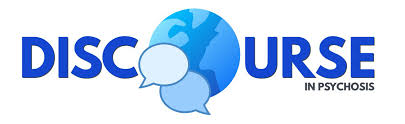 Symptoms over lifespan  - Alban
Group   n   Mean_Age SD_Age Min_Age Max_Age
1 HC     282     26.5   6.84      16      48
2 SSD    415     28.8   9.86      16      64
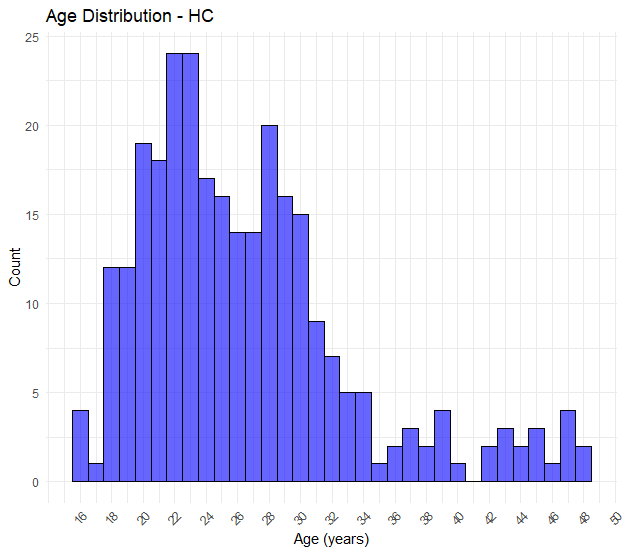 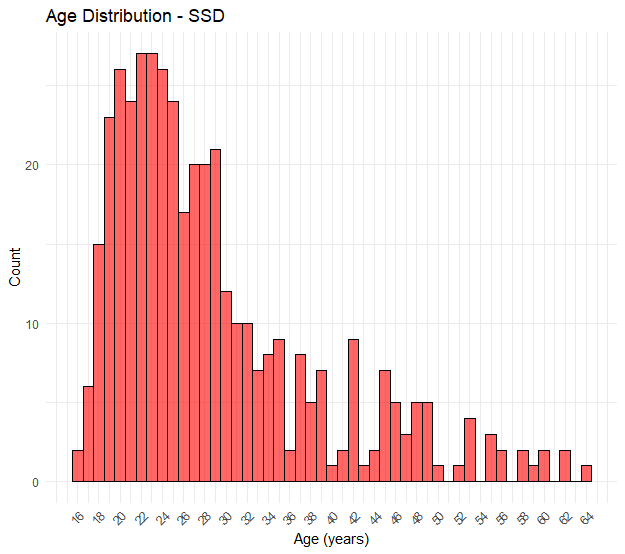 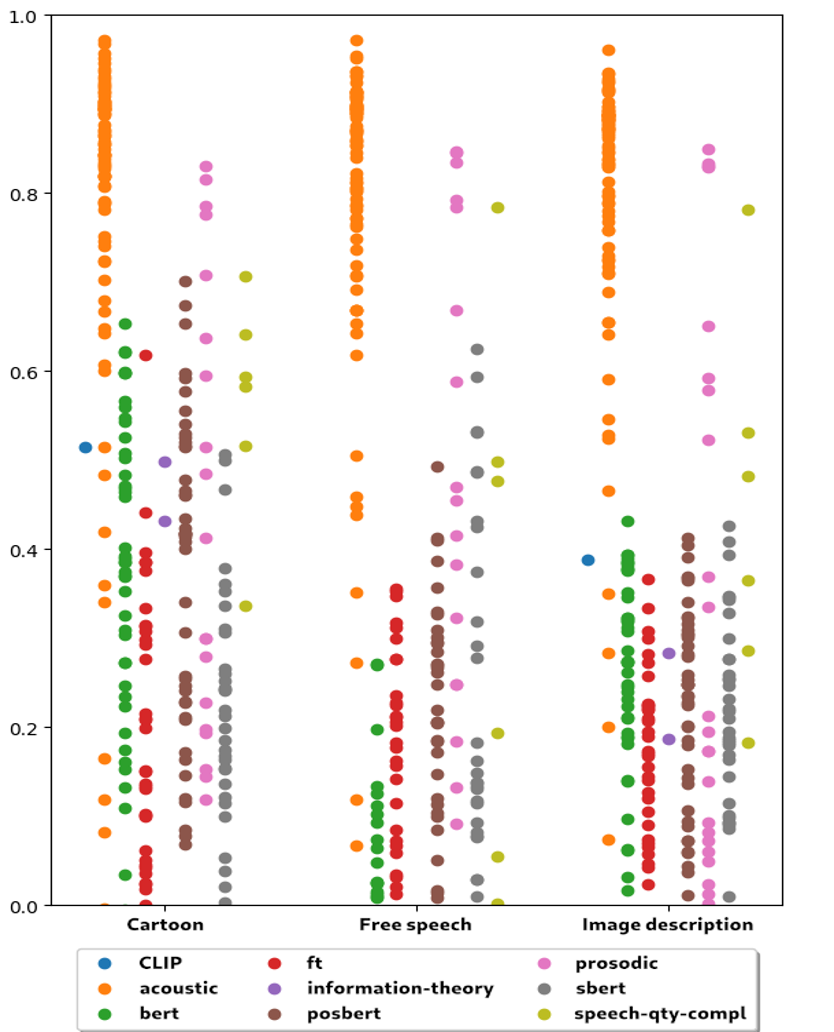 test-retest reliabilityWolfram Hinzen
every dot is a variable; 
y axis is the ICC scores